1
mise à l’essai et développement d’une SA à la FGA en science et technologie : le cas de La mécanisation du travail
Par François Guay-Fleurent
Étudiant à la maîtrise en éducation à l’UQTR
24 janvier 2019
[Speaker Notes: OT à démonter]
2
Introduction
Parcours scolaire et professionnel
3
Plan de la présentation
Problématique, cadre conceptuel et méthodologie de la recherche

Opérationnalisation

Résultats

Recommandations

Découverte de l’objet technologique
4
Contexte de la problématique
Implantation de programme

Enseignement individualisé (Voyer et al., 2012)

Majorité d’adultes a moins de 25 ans (Doray & Bélanger, 2014)

Part importante d’élèves à risque (Rousseau et al., 2010)
5
Description du problème
Les parcours possibles à la FGA
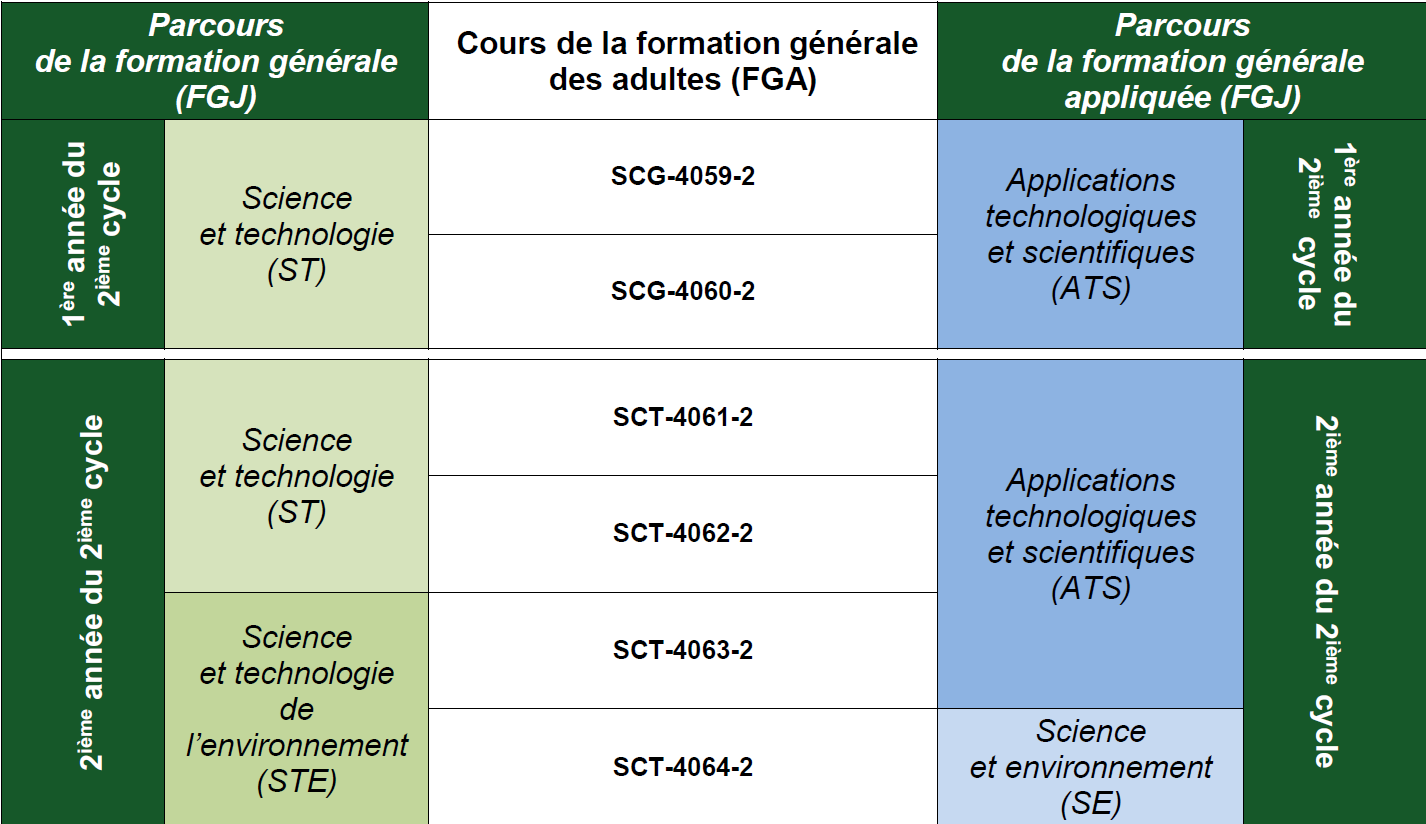 6
Description du problème
La mécanisation du travail : un cours contraignant

« Manque » de matériel didactique

« Prescription » de l’usage des machines-outils

« Facultatif » à la diplomation
7
Description du problème
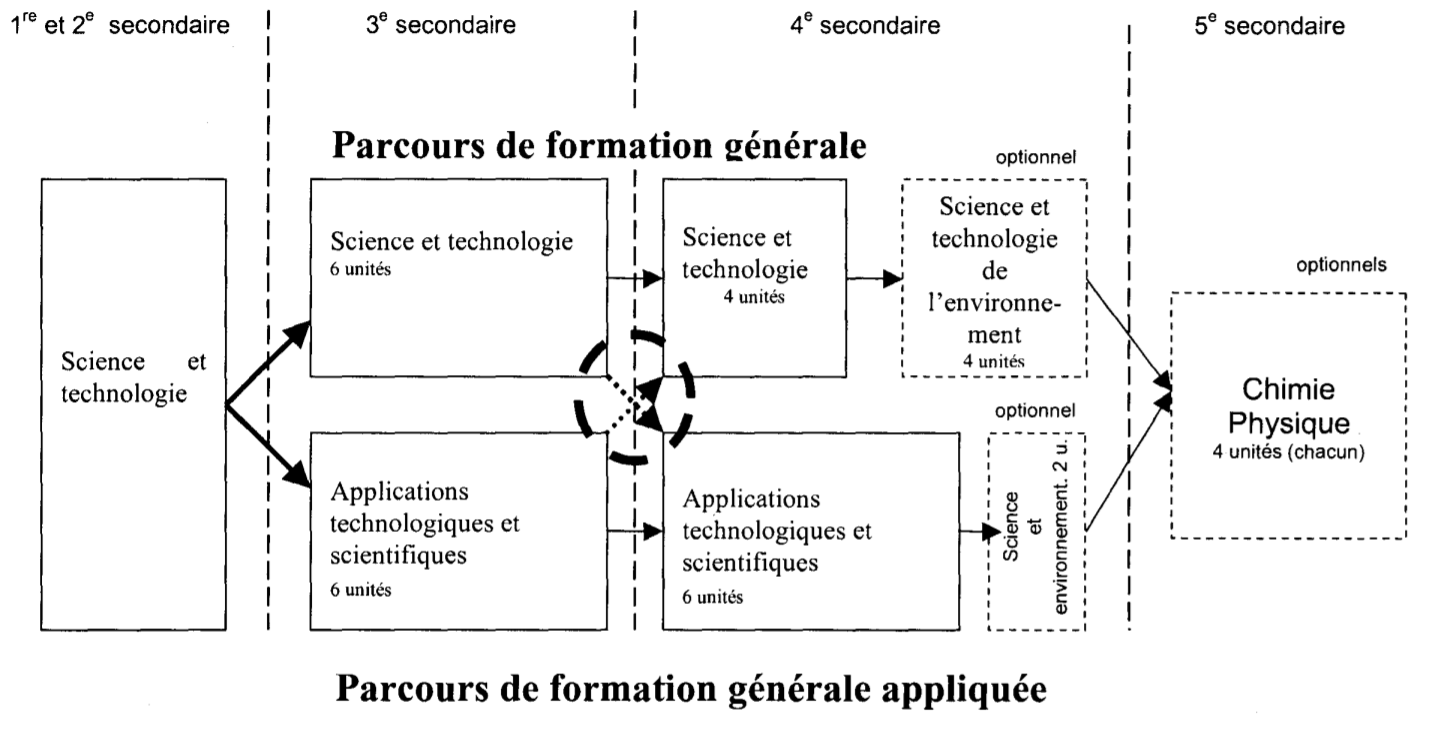 (Reproduit d’Instruction 2008-2009 (MELS, 2008)
8
Idée de développement
Mise à l’essai et développement d’une SA

Amélioration de la SA
9
Question de recherche
Quelles sont les améliorations à apporter à la SA d’analyse technologique développée dans le cadre du nouveau cours La mécanisation du travail au regard des obstacles et difficultés identifiés et des solutions proposées par des enseignants de la FGA?
10
Question de recherche
Documenter les obstacles et les difficultés liés à l’enseignement et à l’apprentissage identifiés par des enseignants dans la SA.
Documenter les solutions proposées par ces enseignants.
Améliorer la SA produite à la lumière des obstacles, difficultés et solutions.
11
Pertinence de la recherche
Scientifique (Voyer, Potvin et Bourdon, 2014)

Professionnelle
[Speaker Notes: 8 minutes jusqu’ici.]
12
Référentiel
SA à la FGA

Démarche d’investigation 

Obstacles ou difficultés possibles liés à la SA
13
SA à la FGA
Vision constructiviste des SA, en situation (Jonnaert, 1996)
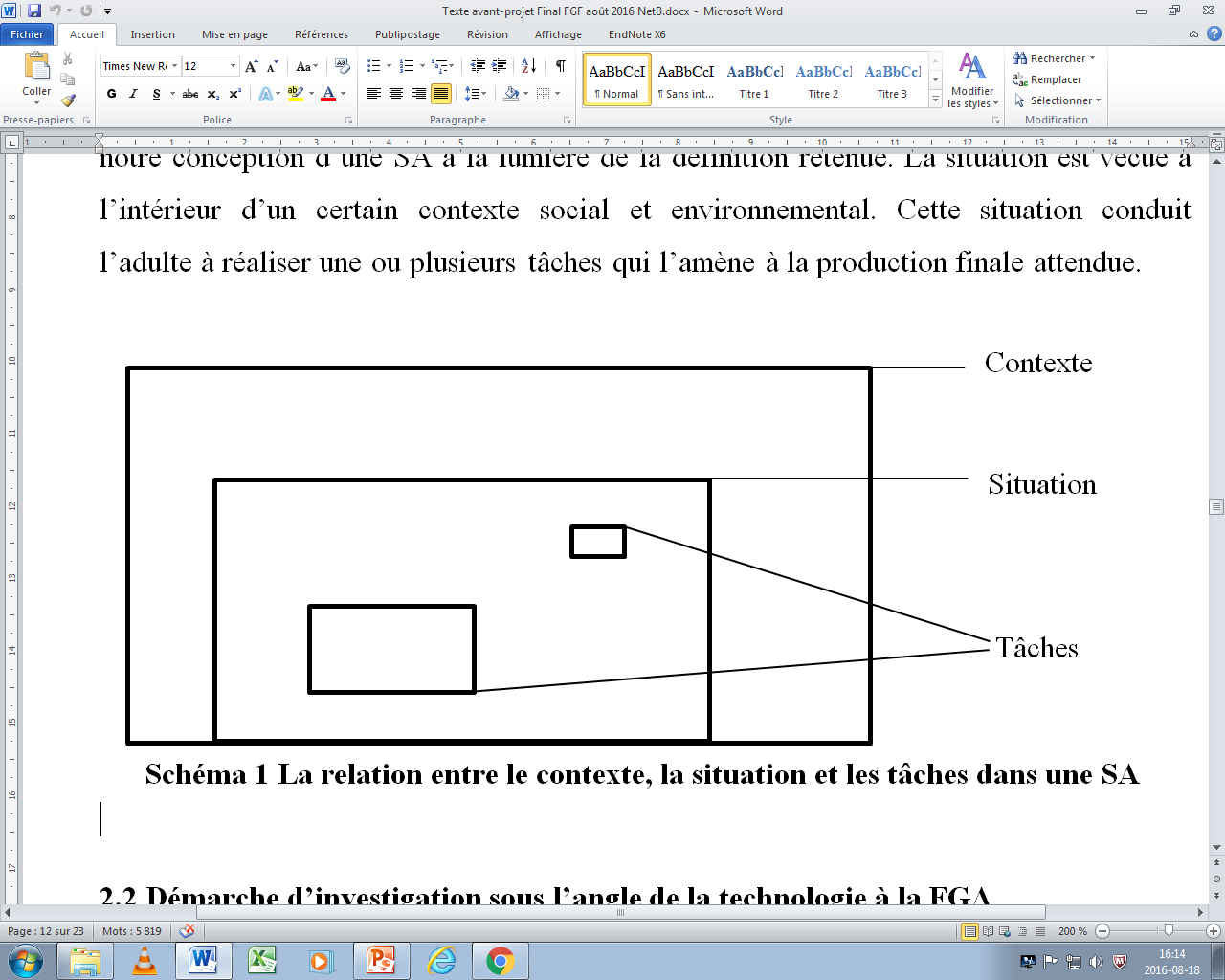 (Guay-Fleurent, à paraitre)
Démarche d’investigation
14
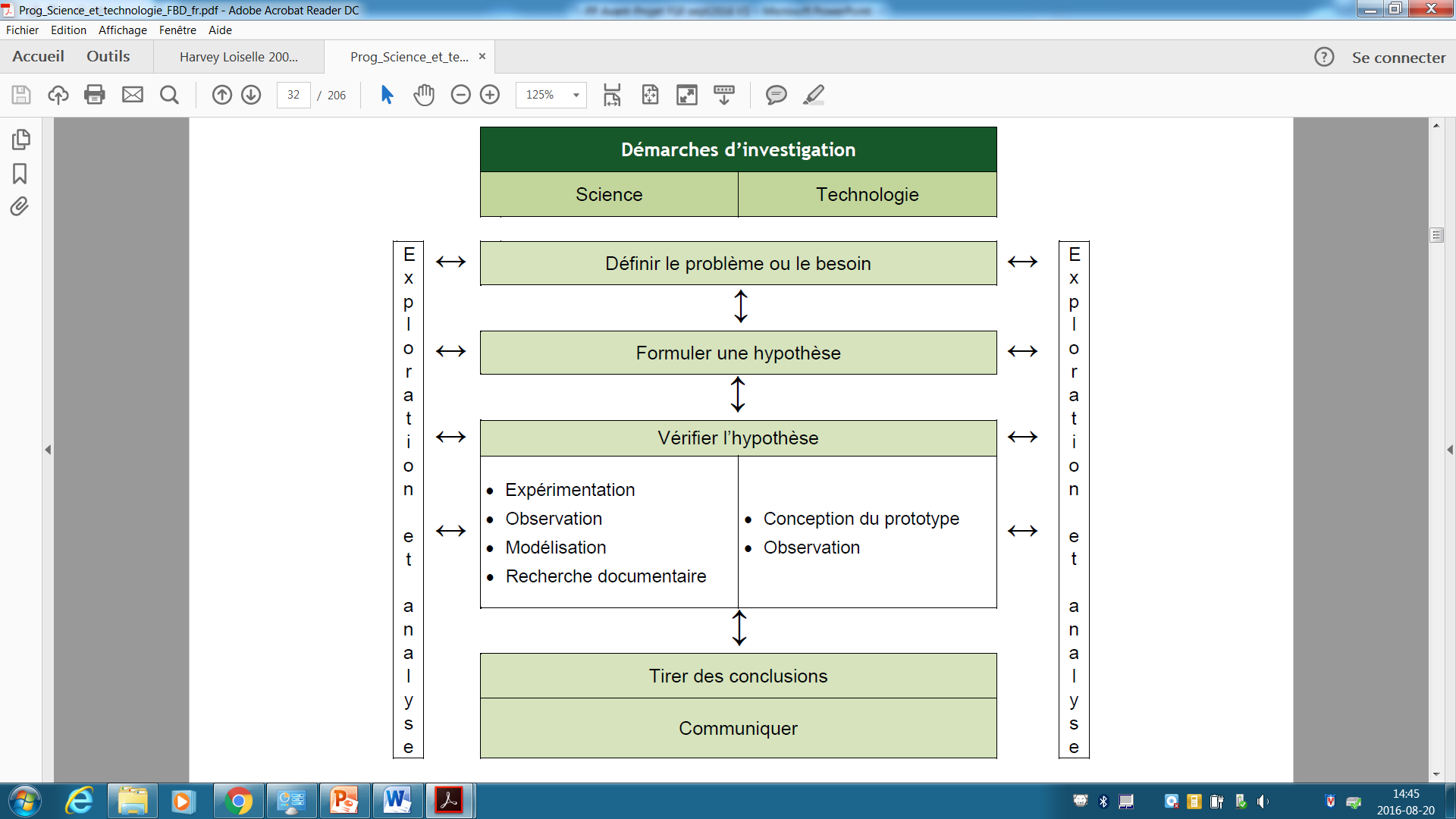 (MEES, 2018, p. 24)
15
Démarche d’investigation technologique
Méthode d’observation

Démarche d’analyse technologique

Contextualisation des apprentissages bénéfique (Hulleman & Harackiewicz, 2009)
16
Obstacles ou difficultés possibles
Important pour améliorer la SA
Obstacles didactiques
(Brousseau, 1998)
d’origine ontogénique
d’origine didactique
d’origine épistémologique
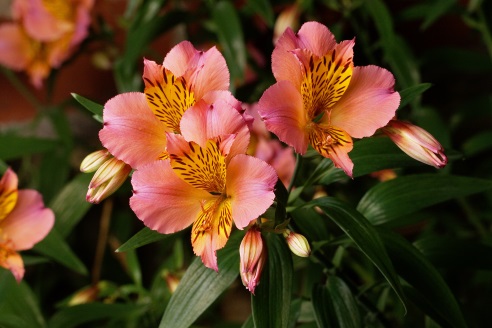 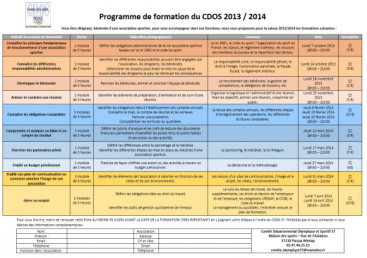 Images clipart
17
méthodologie
Recherche « exploratoire », approche qualitative 

Type de recherche : recherche développement (Harvey et Loiselle, 2009)
méthodologie
18
Modèle de recherche développement de Harvey et Loiselle (2009)
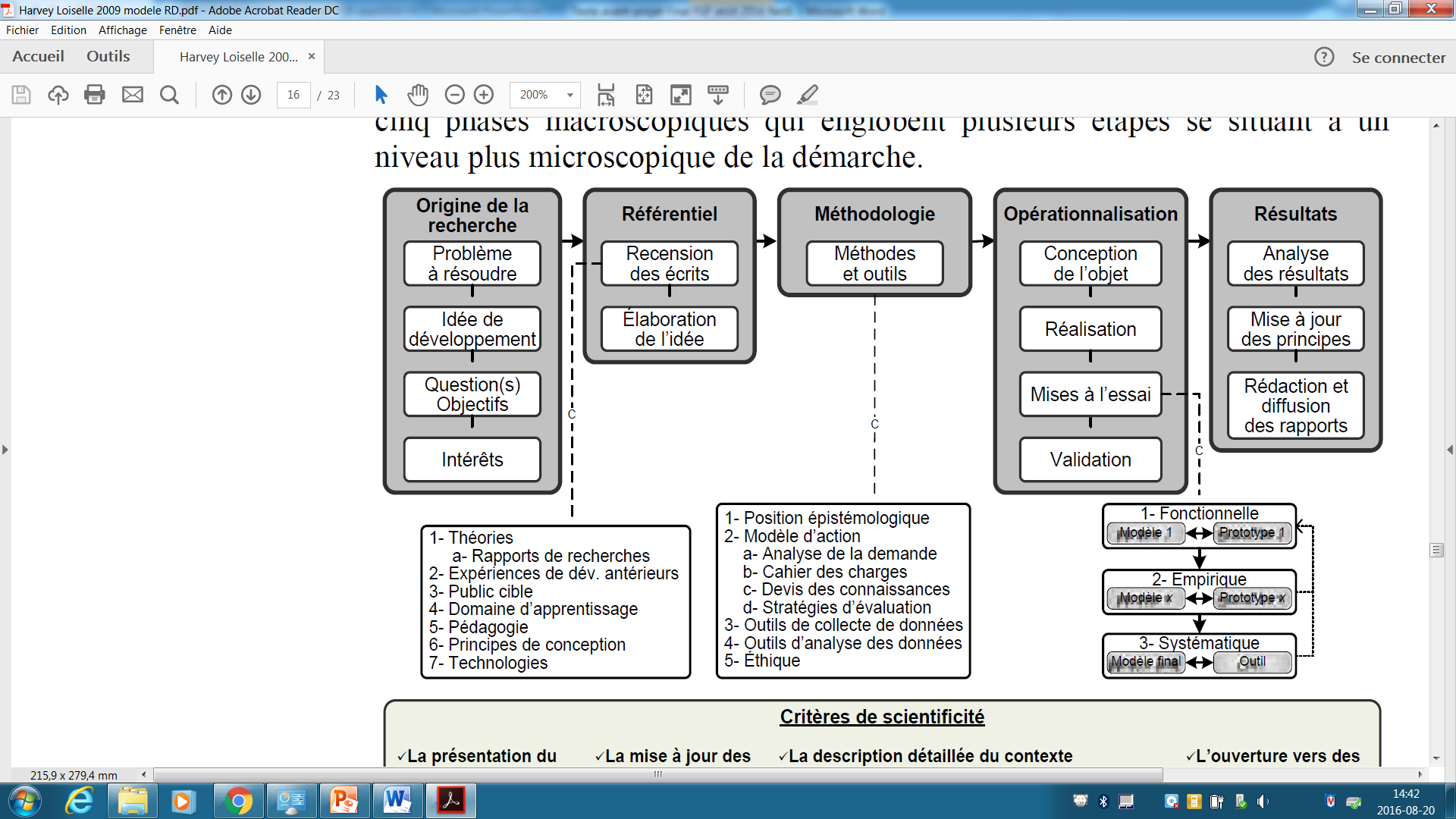 (Reproduit de Harvey et Loiselle, 2009, p. 110)
19
méthodologie
Sept participants au lieu de quatre

Outils de collecte de données : un ou deux entretiens semi-dirigés (Kvale, 1996)

Traitement et analyse des données par thématisation en lien avec les obstacles ou les difficultés et les solutions (Paillé et Mucchielli, 2012)
20
Opérationnalisation
L’objet de développement : la SA

Les mises à l’essai

La validation
Résultats
21
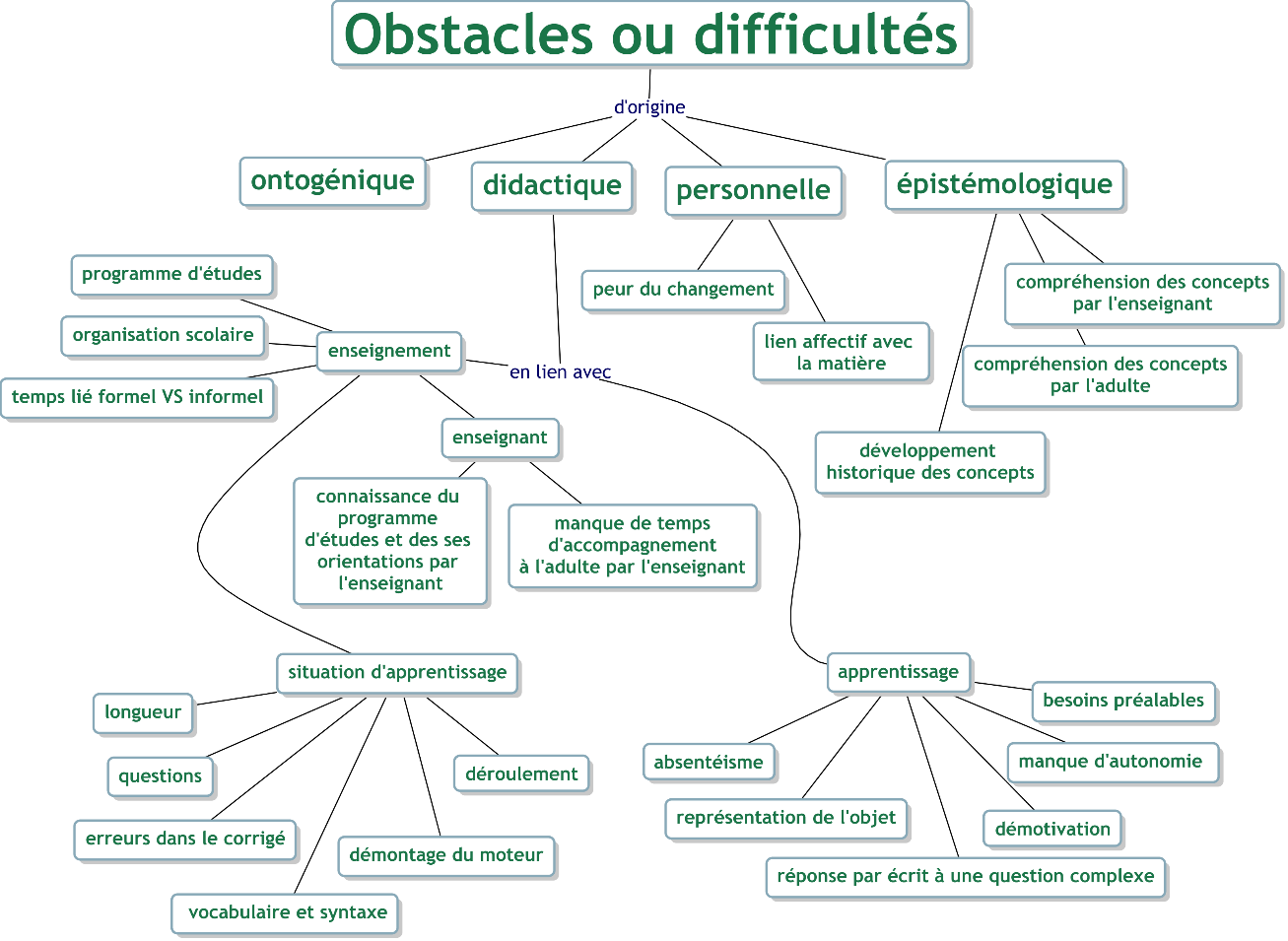 Résultats
22
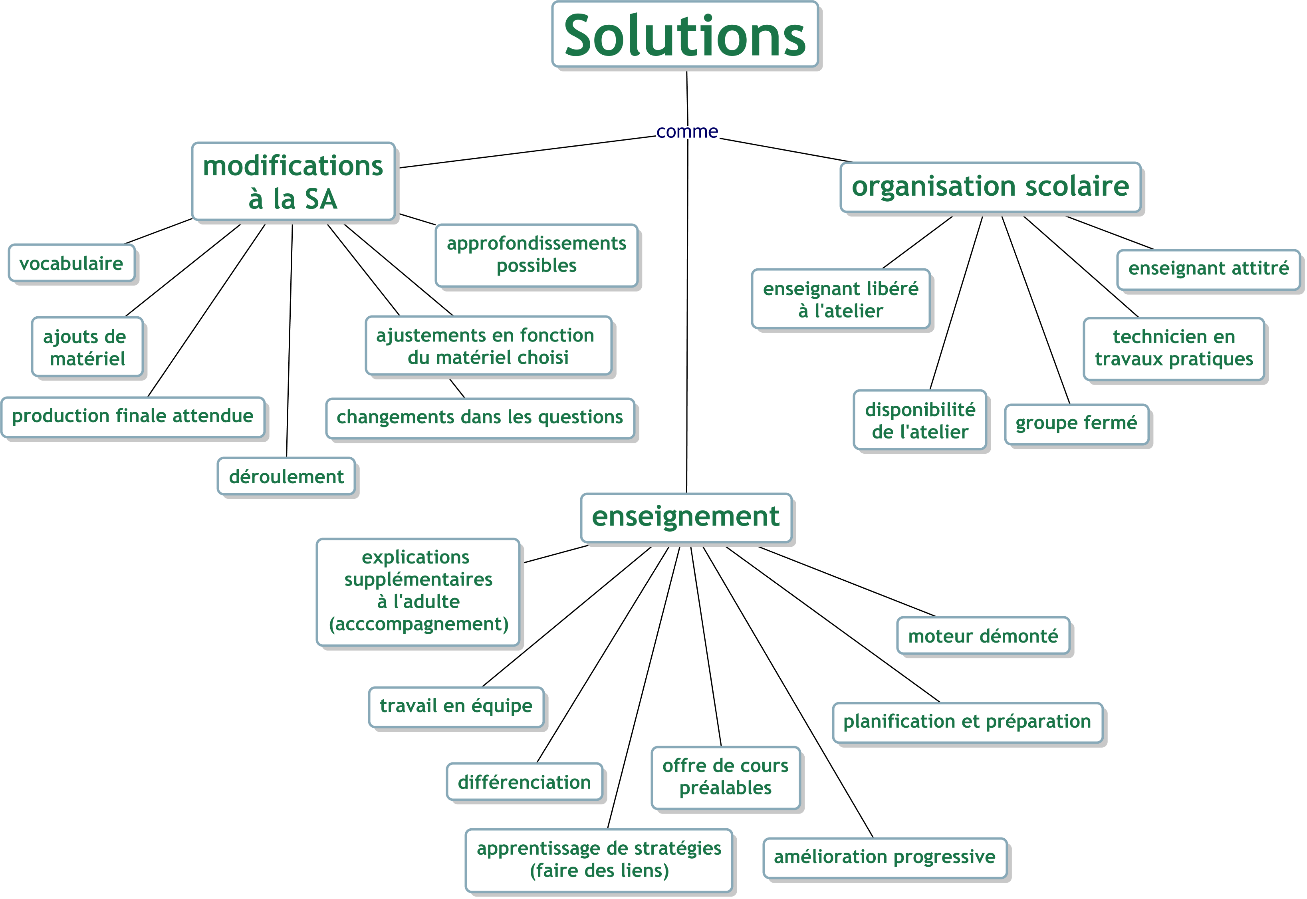 23
Principes émergeants
Mise en situation modifiée
Choix de l’objet technologique
Analyse réelle ou virtuelle
Enseignement des savoirs avant la SA
Différenciation pédagogique
Impacts sur l’organisation scolaire
24
REcommandations
Présence constante d’un enseignant ou d’un technicien en travaux pratiques à l’atelier

Procéder à l’analyse technologique à l’aide d’un moteur à quatre temps réel
25
REcommandations
Enseigner les concepts avant d’utiliser la SA

Adapter la SA en fonction des besoins de l’adulte et de la planification globale du cours
26
REcommandations
Utilisation des TIC par l’adule pour la production finale de la SA

Fournir à l’adulte toutes les ressources dont il a besoin pour réaliser la SA
27
REcommandations
Formation et accompagnement offerts aux enseignants et aux TTP

Offrir les cours Science générale
28
REcommandations
Uniformisation du vocabulaire utilisé dans la SA et dans le cours

Favoriser le travail en équipe des apprenants
29
Recommandations
Allègement du programme d’études Science et technologie
30
Conclusion
Limites de la recherche

Piste de réflexion

Publication sur Alexandrie FGA à venir

Observations possibles pour les curieux
[Speaker Notes: Limites : peu de mise à l’essai systématique, adultes non questionnés, enseignants pas nécessairement formés

Piste de réflexion : Intérêt envers la SA variable selon le genre?, comparer l’efficacité de différentes approches entourant la construction des connaissances en contexte FGA, valider l’efficacité d’une approche par SA à la FGA

Poursuivre la recherche en ScT à la FGA!!!]
31
Bibliographie
Version du mémoire soumis pour évaluation (expiration 1 avril 2019) : https://csregcq365-my.sharepoint.com/:b:/g/personal/guayfleuref_ecole_csriveraine_qc_ca/EVXnUxfuZeBNuii101p_kA4BzRW36B94l0KB000iL8HFDQ?e=5egnrv
Le dépôt finale sera disponible prochainement sur le site de l’UQTR : http://depot-e.uqtr.ca/
32
Bibliographie
Association québécoise des intervenantes et intervenants en formation générale des adultes. (2013). Mémoire de l'AQIFGA au conseil supérieur de l'éducation : au sujet des réformes du curriculum et des programmes, quinze ans après les états généraux sur l'éducation. St-Eustache. 

Barma, S., Vincent, M.-C., Massé-Morneau, J., & Cadieux-Gagnon, F. (2014). Un défi important à relever en formation des adultes : proposition d’ateliers pour soutenir les enseignants en contexte de transition. Spectre, 44(1), 11-13. 

Brousseau, G. (1998). Théorie des situations didactiques : didactique des mathématiques 1970-1990. Grenoble: La Pensée sauvage.

Doray, P., & Bélanger, P. (2014). Retirer à Pierrette pour donner à Alexandre ! Le développement de la formation générale des adultes au Québec. Revue des sciences de l'éducation, 40(2), 215-251. Repéré à	 http://dx.doi.org/10.7202/1028420ar

Harvey, S., & Loiselle, J. (2009). Proposition d’un modèle de recherche développement. Recherches qualitatives, 28(2), 95-117. 

Hulleman, C., & Harackiewicz, J. (2009). Promoting interest and performance in high school science classes. Science, 326(5958), 1410-1412. Repéré à http://dx.doi.org/10.1126/science.1177067.

Jonnaert, P. (1996). Apprentissages mathématiques en situation: une perspective constructiviste. Revue des sciences de l'éducation, 22(2), 233-252.
33
Bibliographie
Kvale, S. (1996). Interviews : an introduction to qualitative research interviewing. Thousand Oaks, CA: Sage.

Ministère de l'Éducation de l'Enseignement supérieur et de la Recherche. (2018). Programme d'études Science et technologie.  Québec: Gouvernement du Québec. Repéré à http://www.education.gouv.qc.ca/references/publications/resultats-de-la-recherche/detail/article/formation-de-base-diversifiee-second-cycle-du-secondaire-science-et-technologie/.

Paillé, P., & Mucchielli, A. (2012). L'analyse qualitative en sciences humaines et sociales (3e éd.). Paris: A. Colin.

Patton, M. Q. (1990). Qualitative evaluation and research methods (2nd ed éd.). Newbury Park, CA: Sage.

Rousseau, N., Théberge, N., Bergevin, S., Tétreault, K., Samson, G., Dumont, M., & Myre-Bisaillon, J. (2010). L'éducation des adultes chez les 16 à 18 ans : La volonté de réussir l'école...et la vie! Éducation et francophonie, 38(1), 154-177. Repéré à http://dx.doi.org/10.7202/039985ar

Voyer, B., Brodeur, M., Meilleur, J.-F., & Sous-comité de la Table MELS-Universités de la formation à l'enseignement des adultes. (2012). État de la situation en matière de formation initiale des enseignantes et des enseignants en formation générale des adultes et problèmes dans les programmes actuels de formation à l’enseignement au Québec. Analyse, Constats et pistes de solution. Document de travail.  Montréal : 25 mai 2012.  Repéré à	 http://www.crifpe.ca/nouvelles/nouvelles/download/55.

Voyer, B., Potvin, M., & Bourdon, S. (2014). Les transformations et défis actuels de la formation générale des adultes. Revue des sciences de l'éducation, 40(2), 191-213. Repéré à http://dx.doi.org/10.7202/1028419ar.